Либералы, консерваторы, социалисты: какими должно быть общество и государство
1. Каким быть обществу?
Бурное развитие европейских стран в XIX веке ставило 
вопрос «Каким быть будущему обществу?»
В XIX веке оформились 3 основных политических учения
Либерализм
Консерватизм
Социализм
2. Разрешено все, что не запрещено.
Либерали́зм (лат. Liberum – свобода) - политическая идеология, которая 
исходит из положения о том, что человек свободен распоряжаться собой и 
своей собственностью.
Принципы либерализма
В экономике – свободный рынок, 
конкуренция, не вмешательство государства 
в управлении экономикой
Право на жизнь, свободу, 
собственность
В 70-е гг. XIX века – 
«новые либералы»
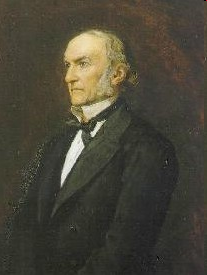 Равенство всех перед законом
Свобода слова, печати, 
собраний
Государство должно 
проводить реформы
для избежания
революций – в 
интересах беднейших 
слоев населения
Участие всего общества в 
управлении государством
Разделение ветвей власти, 
парламентаризм
Уильям Гладстоун
(1809-1898)
3. Сохранять традиционные ценности!
Консервати́зм (от лат. Conservo — сохраняю) - приверженность традиционным 
ценностям и порядкам, социальным или религиозным доктринам, 
отстаивающая неприятие радикальных (коренных) реформ
Принципы консерватизма
В 70-е гг. XIX века консерваторы, опасаясь 
влияния либералов, соглашаются на реформы
Традиционные ценности:
религия, монархия, культура
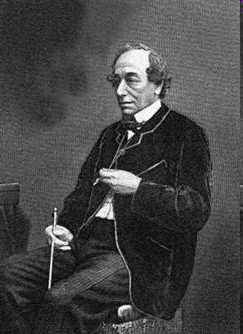 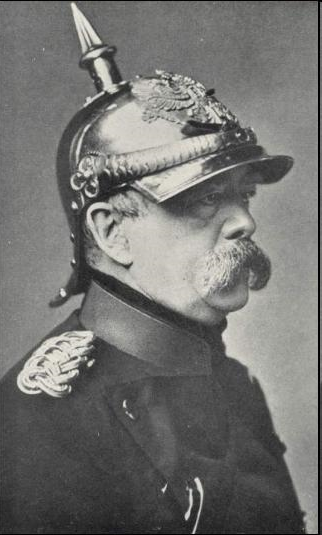 Сильная власть государства
Идея национального
величия
Идея социального
неравенства
Защита государством
частной собственности
Бенджамин
Дизраэли
Отто фон
Бисмарк
4. Почему появились социалистические учения?
Социали́зм  (от лат. socialis - общественный) - идеология, которая 
предусматривает построение социалистического общества.
Принципы социализма
Первые европейские социалисты
Смена частной собственности 
на средства производства
общественной
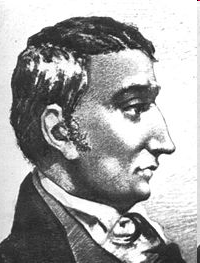 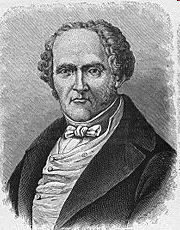 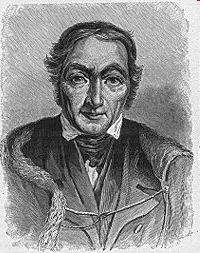 Социальное и имущественное
равенство
Демократическая республика
Анри 
Сен-Симон
Шарль
Фурье
Роберт 
Оуэн
Отсутствие эксплуатация 
человека человеком и 
социальное угнетение
В своих произведениях пытались создать
общество всеобщего равенства